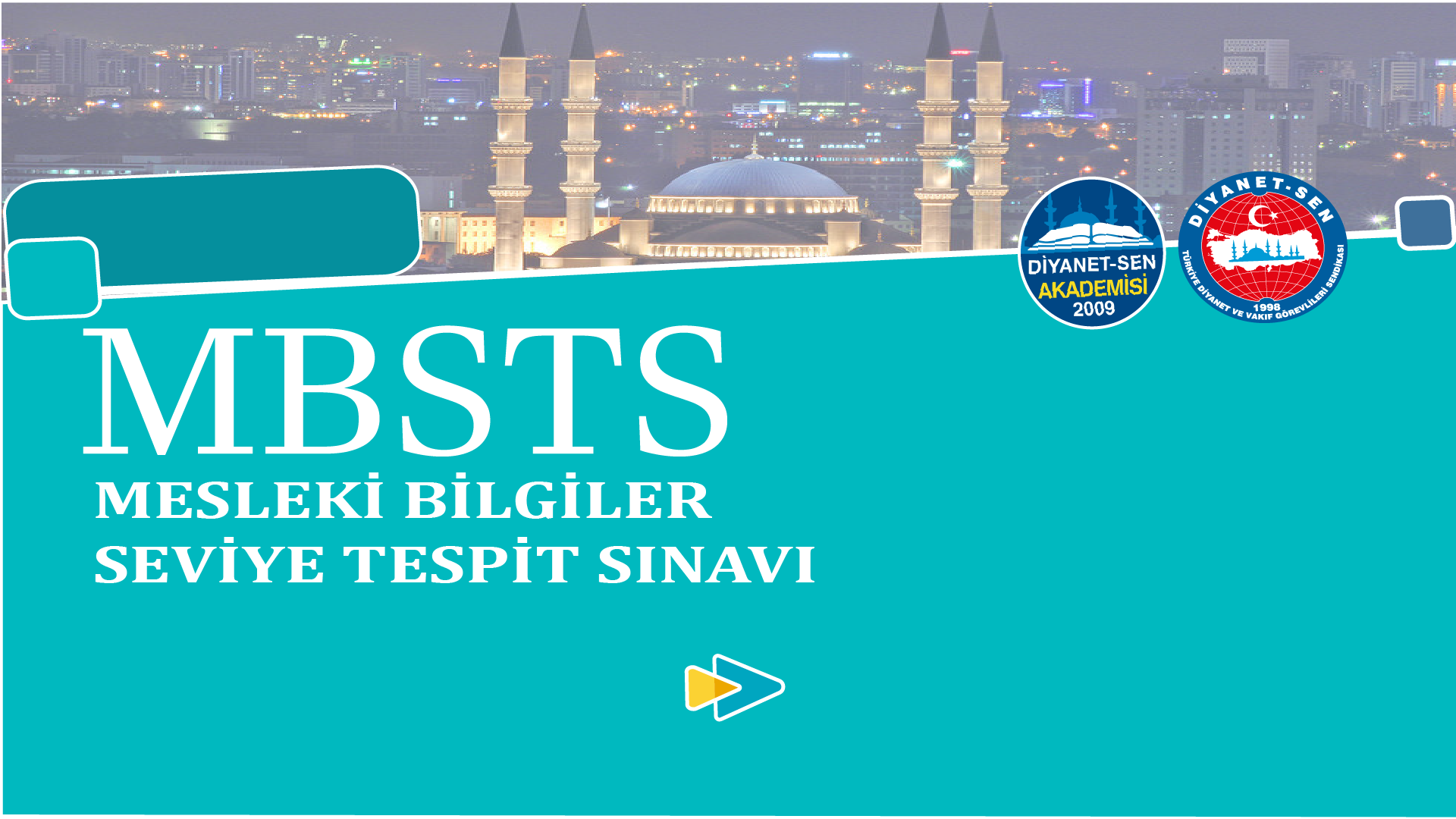 TEFSİR BİLGİSİ
BÖLÜM 2:
TEFSİR BİLGİSİ
KUR’AN İLİMLERİ VE 
TEFSİRİN KULLANDIĞI İLİMLER
İÇERİK
Kur’an İlimleri
Temel Ulûmu’l-Kur’ân Kaynakları
Tefsirin Kullandığı İlimler
Klasik İlimler
Nakli Bilimler 
Çağdaş Bilimler
Kur’an İlimleri ve Tefsirin Kullandığı İlimler
Kur’an ilimleri Arapça’da “ulumu’l-kur’an” olarak ifade edilmektedir. Ulûmu’l-Kur’an: 
	İnişi, tertibi, toplanması, yazılması, okunması, tefsiri, icâzı, nâsihi, mensûhu ve hakkındaki şüphelerin giderilmesi açısından Kur’an’la ilgili olan ilimlerdir.
Kur’an İlimleri ve Tefsirin Kullandığı İlimler
Ali b. İbrahim el-Hufi (430/1038) yazmış olduğu eserde ulumu’l-kur’an kavramını ilk kez kullanmış olmasına rağmen eser bütün Kur’an ilimlerini içermemektedir. 
Kavramın bütün ilimleri içermesi bakımından kullanılması ez-Zerkeşi (794/1391)’nin el-Burhân fi ulûmî’l-Kur’ân adlı eseri ile olmuştur.
Kur’an İlimleri ve Tefsirin Kullandığı İlimler
Hz. Peygamber zamanında Kur’an ilimleri tedvin edilmemiş ve Kur’an ile ilgili bilgiler şifahi olarak aktarılmıştır. Ancak halifeler zamanında ve daha sonraki dönemlerde Kur’an’ın kitabeti, kıraati ve onun anlaşılmasını konu edinen ilim dalları tedvin edilmiştir. 
Ulûmu’l-Kur’ân’ın içine giren konuların sayısı hakkında bir ittifak yoktur. Bu konuda yazanlar farklı rakamlar ve alanlar zikretmişlerdir.
Kur’an İlimleri ve Tefsirin Kullandığı İlimler
Daha ayrıntılı olarak bakacak olursak Kur’an ilimleri, Kur’an’ın iç düzeni, isimleri ve onun bir kitap haline gelişinin tarihi; Kur’an’ın yazılması, okunması, ayetlerin ve surelerin düzenlenmesi, Kur’an’ın toplanarak bir araya getirilmesi, Kur’an’ın dilsel özellikleri gibi konuları ele almıştır.
Temel Ulûmu’l-Kur’ân Kaynakları
Hâris el-Muhasibi (243/857) el-Akl ve fehmu’l-Kur’an
El-Hûfî (430/1038) el-Burhan fi ulumi’l-Kur’an
İbnu’l-Cevzi (597/1200) Fünunu’l-efnan
Et-Tûfî (716/1316) el-İksîr fi kavâidi ilmi’t-tefsir
İbn Teymiyye (728/1327) Mukaddime fi usûli’t-tefsir
Ez-Zerkeşî (794/1392) el-Burhan fi ulumi’l-Kur’an
El-Kâfiyecî (879/1478) et-Teysir fi kavâidi ilmi’t-tefsir
Es-Suyûtî (911/1505) el-İtkan fi ulumi’l-Kur’an
Ed-Dihlevi (1176/1764) el-Fevzu’l-kebir fi usûli’t-tefsir
Ez-Zerkâni (1367/1948) Menâhilu’l-irfan fi ulumi’l-Kur’an
Subhi es-Salih (1399/1978) Mebâhis fi ulumi’l-Kur’an
Tefsir’in Kullandığı İlimler
Tefsir ilmi, Kur’an’ın cümlelerini açıklarken, bazı ilimlerden yararlanmaktadır. Bu ilimler büyük oranda nakil kaynaklı ve dil bilim çerçevesinde toplanabilecek türden ilimlerdir. 
Bunlardan dil bilimleri temel olarak en başta Kur’an olmak üzere dini kaynakları doğru anlamak amacına yönelik olarak geliştirilmiştir.
Hadis, Siyer ve tarih eserleri de benzer bir amaç için tefsirde kullanılabilecek bir kaynaklardır. Bunlar klasik dönemde gelişmiş ve tanımlanmış bilimlerdir. 
Ayrıca çağdaş dönemde dil, tarih ve yöntem konusunda geliştirilen bazı ilimler de Kur’an üzerinde çalışan ilim adamlarının ve düşünürlerin dikkatini çekmiştir.
Tefsir’in Kullandığı İlimlerKlasik İlimler: 1. Dil Bilim
a. Sarf-İştikak:
Sarf (biçim bilgisi, morfoloji) kelimenin, istenilen manaya göre biçim değiştirmesini inceleyen ilimdir. 
İştikak kelimesi ise “Bir şeyin yarısını almak” anlamına gelir. Istılah olarak  da “aralarında mana ilişkisi bulunan iki kelimeden birinin diğerinden alınması ve türetilmesi” demektir.
Tefsir’in Kullandığı İlimler	Klasik İlimler: 1. Dil Bilim
b. Nahiv
	Sözlükte yön, yol ve kasıt anlamına gelen nahiv (sentaks) kelimelerin ve kelime gruplarının cümle içindeki durumu, cümlenin kuruluşu ve kelime sonlarının cümle içindeki durumunu inceleyen ilimdir.
Tefsir’in Kullandığı İlimler	Klasik İlimler: 1. Dil Bilim
c. Belagat
	Sözün açık ve fasih olması anlamına gelen belagat, “düzgün ve yerinde söz söylemektir.” 
	Cümle şekillerini ve bunların doğru durumlar içinde kullanışlarını; sözü açık ve fasih bir şekilde ifade etmeyi ve sözü çok ince edebi sanatlarla süslemek ile ve sözdeki bu sanatları incelemek ile ilgilenir.
Tefsir’in Kullandığı İlimler:2. Nakli Bilimler
a. Hadis 
	Kur'an'ın açıklanmasında dil bilimleri ve hem de tarih bilgi kaynakları açısından birinci derecede önemlidir. Çünkü Kur'an'ın indiği döneme ve ayetlerin hangi koşullarda indiğine ilişkin en yakın bilgileri hadis kaynaklarından öğreniyoruz. Ayrıca Kur'an'da bilinmeyen sözcükler ilk kez Peygamberimiz tarafından açıklanmıştır.
Tefsir’in Kullandığı İlimler:	2. Nakli Bilimler
b. Siyer 
Siyer ilmi genel olarak Hz. Muhammed’in içinde yaşadığı zamanı ve coğrafyayı muhtelif açılardan ele alan bir disiplindir. Bu bakımdan siyer ilmi, İslamiyet öncesi Arabistan’ın sosyal, kültürel, ekonomik yaşamını, dini inanç ve kabullerini, Peygamberlik öncesi ve sonrası Hz. Muhammed’in hayatını ve kişiliğini konu edinmektedir. Vahiy tecrübesini yaşayan Hz. Muhammed’in hayatı ile ilgili bilgiler vermesi bakımından Siyer ilmi tefsirin kullandığı ilimlerden biridir. 
Peygamberimizin hayatını bilmek, Kur’an’ın indiği şartları bilmek demektir diyebiliriz.
Tefsir’in Kullandığı İlimler:	2. Nakli Bilimler
c. Tarih
Tarih, Kur’an’ın anlaşılmasında kullanılacak tarih kaynaklarına dair çalışmalar Kur’an’ın indiği dönemden önceki yüzyıllara kadar götürülmelidir. Bunun amacı, Kur’an’ın vahyedilmeye başlandığı kültürel ortam, ekonomik yapı, toplumsal ilişkiler ve dinî inanç biçimleri vb. hususlarla ilgili atmosferi ve şartları daha ayrıntılı biçimde ortaya koymaktır. Bu husus, Kur’an’ın karşılaştığı toplumla nasıl bir diyaloga girdiğini ve onu nasıl eğittiğini anlamamıza yardımcı olacaktır. 
Kur’an’ın ilk dönem ayetlerinde neden inanç konularına ve ahlâkî erdemlere ağırlık verildiği sorusunun cevabı bu bilgilerde bulunmaktadır. Bunun için İslâm kaynakları yanında İslâm kültürü dışından da tarih kaynakları kullanılabilir.
Tefsir’in Kullandığı İlimler	Çağdaş Bilimler: 1. Semantik
Semantik, özünde anlam üzerine çalışmadır. Anlam ile ilgilenen bir bilim olmasından dolayı manası olan her şey semantiğin konusudur. 
Semantik Kur’an’ın gramatik ve dil bilimsel tanımlamasına katkıda bulunmaktadır. Kur’an’ın kelime hazinesinin verdiği malzemeye semantik bir yöntemle ya da kavramsal tahliller ile yaklaşmaktır. 
Kur’an semantiği sayesinde Kur’an’ın indiği dönem ve toplumun dili ve onun kültürü hakkında bilgiler elde etmekteyiz. Bir Kur’an kavramının anlamını ortaya koyabilmek için bu kavramın Kur’an içinde, Mekke ve Medine dönemlerinde gösterdiği değişmeleri göz önünde bulundurmak gerekmektedir. Çünkü kelimeler zaman içinde farklı anlamlar kazanmaktadırlar.
Tefsir’in Kullandığı İlimler	Çağdaş Bilimler: 1. Semantik
Semantik kavramlara iki farklı açıdan bakmaktadır: 
1. Art-Zamanlı (Diachronic) Semantik: Bu bakış açısı dile ait her öğede zaman unsurunun rolünü görmektedir. 
2. Eş-Zamanlı (Synchronic) Semantik: Bu semantik çalışmada kavramlara aynı zaman dilimi içerisindeki anlamları açısından bakılır.
Tefsir’in Kullandığı İlimler	Çağdaş Bilimler: 2. Semiyotik
İletişim amacıyla kullanılan her türlü işaret (gösterge) sistemini ele alan bilime semiyotik (göstergebilim) adı verilmektedir. 
Mesela Kur’an’da geçen kitap kavramının, hangi kökten türediğinden ziyade, Kur’an’ın indiği toplumda bu kavramın başka hangi kavramlarla ilişkilendirildiği ve o toplumun zihin dünyasında ne gibi bir yer işgal ederek anlam kazandığı üzerinde durulmaktadır. Böylece aslında kitap kavramının incelenmesi, Kur’an’ın indiği kültürdeki birçok başka alanın incelenmesini ve böylece o kültürün ayrıntılarının ortaya çıkarılmasını sağlamaktadır.
Tefsir’in Kullandığı İlimler	Çağdaş Bilimler: 3. Antropoloji
Bir toplumsal varlık olarak insanı, insanın toplumsal yaşamıyla ilgili olguları, zaman ve mekân sınırlaması olmadan araştıran, farklı yerlerde ve zamanlarda ortaya çıkan ırkları, dilleri ve kültürleri inceleyen bilime antropoloji denilmektedir.
Kur’an çalışmalarında antropolojinin kullanımı ise daha çok sosyo-kültürel antropoloji diye adlandırılan alanda yapılmaktadır. Bu çalışma da Kur’an’ın içine indiği kültürü, toplumu ve tarihsel şartları bu bilimin yöntemleri ile çözümlemeyi ve daha iyi anlamayı amaçlar. Burada, Kur’an’ın kendisine hitab ettiği toplumu böyle yakından incelenmesinin Kur’an’ı daha iyi anlamaya götüreceği düşünülmektedir.
Tefsir’in Kullandığı İlimler	Çağdaş Bilimler: 4. Arkeoloji
Önceki çağlardan kalma eserleri toprak altından çıkararak tarih ve sanat bakımından inceleyen bilime arkeoloji denilmektedir. Arkeoloji, insanın geçmişini maddi kalıntılar yoluyla araştırıp, yazılı kayıtlar öncesi dönemle ilgilenmektedir.
 Mesela, Arapların İslam öncesinde taptıkları putlara dair kalıntılar, onların İslam öncesinde ve sonrasındaki bazı kitabeleri ortaya çıkarılmaktadır. Aynı şekilde Arapların İslam’ın ortaya çıktığı zamanlarda kullandıkları yazı malzemesi olan hurma dallarından oluşan bir kütüphanenin Yemen bölgesinde ortaya çıkarılması bize onların hayatları hakkında yeni bilgiler sunmuştur.
Ayrıca, arkeolojik araştırmalar Kuran’da önceki kavimler hakkında anlatılan kıssaların geçtiği yerlerin tarihi, oraların yaşantıları hakkında da yeni bilgileri bize sunmaktadır.
Tefsir’in Kullandığı İlimler	Çağdaş Bilimler: 5. Hermeneutik
Însan eylemlerinin, sözlerinin, insanın yarattığı ürünlerin ve kurumların anlamını kavrama; anlama ve yorumlama sanatına hermeneutik adı verilmektedir.
Terim bu anlamını Ortaçağ’a kadar korumuş daha sonra 19. yüzyıldan sonra tabiat bilimlerinden farklı bir yöntem ihtiyacı sonunda, beşeri bilimlerin yöntemi olarak belirmiştir.
Hermeneutik, böylece metinlerle ilgili yorumlama yaklaşımı olarak ortaya çıktı ve hem felsefede hem edebî metinlerde sıklıkla kullanılan bir yöntem oldu. Kur’an ile ilgili olarak da, onun tabiatı, yorumlanması ve yorumcunun yorumdaki rolü gibi konuların incelenmesinde hermeneutik tartışmalardan yararlanılmaktadır.
Tefsir’in Kullandığı İlimler 
	Çağdaş 	Bilimler: 5. Hermeneutik
Alman ilâhiyatçısı Friedrich Schleiermacher (1768-1834) genel yorumlama teorisini araştıran ve bu yorumlama teorilerini din dışı metinlere uygulayan ilk araştırmacı olarak karşımıza çıkmaktadır.
Schleiermacher’dan sonra Wilhelm Dilthey (1833-1911), beşeri bilimleri “yaşama” kavramını temele alan anlamacı ve yorumlamacı bilimler olarak konumlamıştır. Dilthey, hermeneutiği beşeri bilimler alanı içinde bulunan tarih ve kültür dünyasının anlaşılmasında ve yorumlanmasında bir yöntem olarak görmektedir.
Tefsir’in Kullandığı İlimler 
	Çağdaş Bilimler: 5. Hermeneutik
Edmund Husserl (1859-1938) hermenutiği tabiat bilimlerinin yöntemi dolayısıyla vurgulayan özne nesne ikileminden kurtarmaya ve nesnelerin özünü oldukları gibi kavramaya yönelik bir bilinci vurguladı (phenomenology).
Martin Heidegger (1889-1976) Dilthey’in “yaşama” kavramının yerine felsefi bir kavram olarak “varoluş”u koymuştur. Buna göre insan evreni değil, esasen kendi olanaklarını ve ürünlerini yorumlamaya ve anlamaya çalışmaktadır. Yani anlama, insanın düşünsel bir yetisi değil, insan varoluşunun temel hareketidir.
Tefsir’in Kullandığı İlimler 
	Çağdaş Bilimler: 5. Hermeneutik
Daha sonra Gadamer (1900-2002) ise hocası Heidegger’in o çok önemli “varoluş” kavramıyla, hakikati arama ödevini yerine getirmeye devam etmiştir. Bu hakikat kavramını Gadamer kendinden öncekilere göre daha fazla ölçüde tarihsel olana ve “geleneğe” bağlamıştır. Buna göre “hakikat” mutlak ve zamanı aşan bir şey değil, tarihsel akışın bir sonucudur. Dolayısıyla ona göre hakikati yani tarihin içerdiği anlamı anlamak, bir gelenek oluşumunun içine girmektir. Gadamer’in yorum bilgisinin en önemli noktalarından biri, anlayanın kendisinin de gelenekle etkileşimde bulunmasıdır. Gadamer “gelenek” kavramını yorum bilgisinin merkezine yerleştirmiştir.
Tefsir’in Kullandığı İlimler 
	Çağdaş Bilimler: 5. Hermeneutik
Jürgen Habermas (1929-…)  ise bu ön-anlamayı olduğu gibi kabul etmek yerine onun eleştiriye açılması gerektiğini söyler.
Daha sonra Paul Ricoeur (1913-2005) tabiat bilimleri, beşeri bilimler veya hermenutik çatışmasını, her iki tarafın yöntemlerini kabul ederek ve her iki yaklaşımın yöntemlerini birleştirerek aşmaya çalışmıştır.
Tefsir’in Kullandığı İlimler 
	Çağdaş Bilimler: 5. Hermeneutik
Bu tartışmalar daha sonra bazı İslam bilginlerince Kur’an’ın anlaşılması ve yorumlanması alanına taşınmıştır. Tarihin belli bir döneminde belli bir insan topluluğuna doğrudan hitab eden Kur’an’ın anlaşılması ve yorumlanmasında izlenen yollar, bu tartışmaların ışığında yeniden ele alınmıştır. Mesela, Kur’an metninin yapısı, onu okuyan ve anlayan öznenin, Kur’an’ın anlamlarını bulmada ne kadar belirleyici olabileceği gibi konular ele alınmış ve tartışılmıştır.